Приключения Буратино
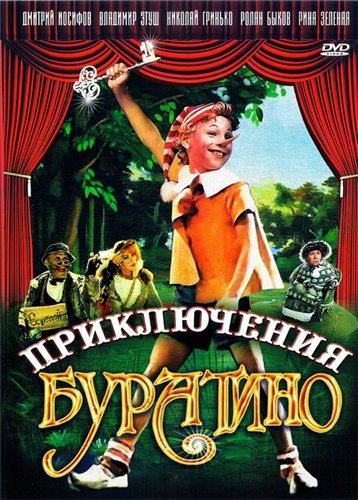 «Приключения Буратино» — советский двухсерийный музыкальный телевизионный фильм  по мотивам сказки Алексея Толстого «Золотой ключик или Приключения Буратино», созданный на киностудии «Беларусьфильм» в 1975 году.  
Телепремьера состоялась 1-2 января 1976 года. 
Жанр:  сказка - мюзикл
Режиссёр:     Леонид Нечаев
Автор сценария: Инна Веткина
В главных ролях:	
Дмитрий Иосифов
Николай Гринько
Юрий Катин-Ярцев
Роман Столкарц
Владимир Этуш
Елена Санаева
Ролан Быков
Татьяна Проценко
Оператор: Юрий Елхов
Композитор:   Алексей Рыбников
Песня «Буратино»
Песня фонарщиков
Песня папы Карло
Песня  кукол «Страшный Карабас»
Песня Дуремара
Песня – танец  лисы Алисы и кота Базилио
Песня Карабаса Барабана
Песня Пауков и Буратино
Песня «Поле чудес»
Песня черепахи Тортилы
Песня Пьеро
Главное достоинство фильма - это, конечно же, музыка Алексея Рыбникова. И замечательные стихи Булата Окуджавы и Юрия Энтина. 
Песни здесь просто гениальные, особенно «Бу-ра-ти-но!»
Когда звучит эта песня, просто не могу сидеть, так и тянет плясать,  потому что она весёлая, задорная. 
А ещё мне понравилась песня Пьеро, потому что она грустная, хочется плакать.
Я бы хотела сыграть роль Мальвины, потому что она  девочка, у неё голубые глаза и длинные голубые красивые волосы.
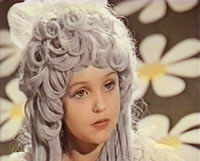 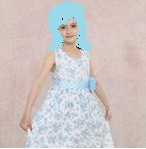